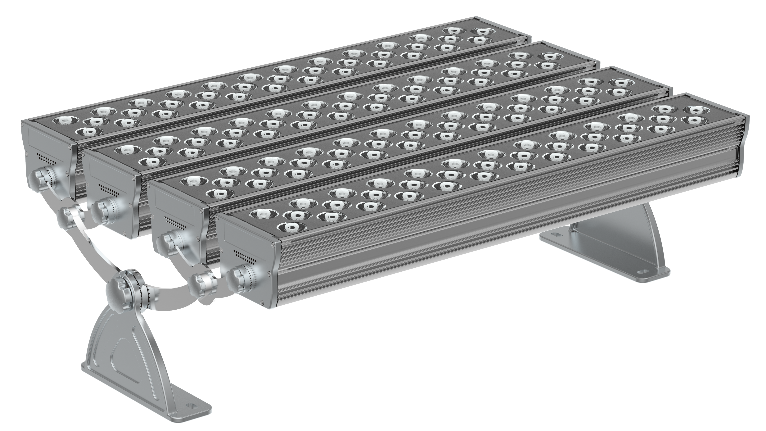 一种模组拼接投光灯
实用新型专利号：2019212448021
【型号:F3199A】
概述
技术参数
灯具尺寸（mm）
灯具尺寸
端安装尺寸图
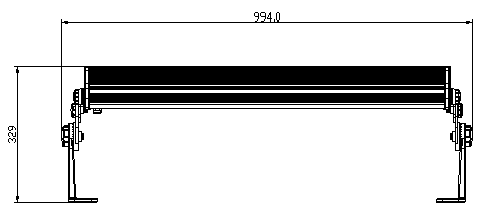 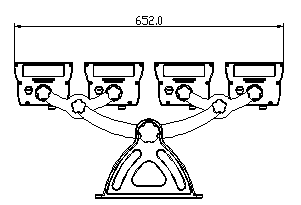 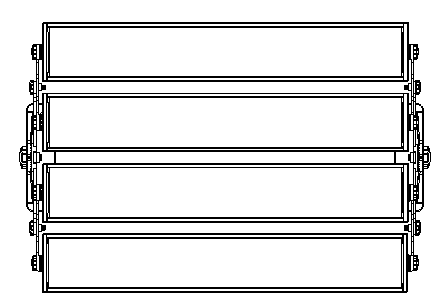 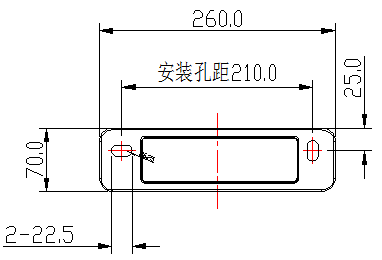